ЦВЕТЫ
МБДОУ № 16 
«Детский сад» г.Кингисеппа
учитель-логопед Силина А.А.
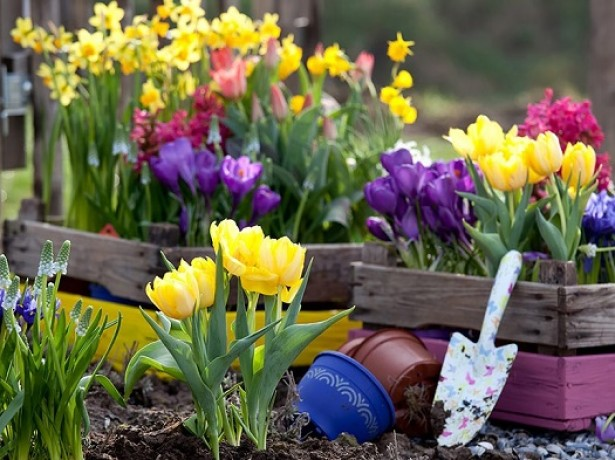 Садовые 
цветы
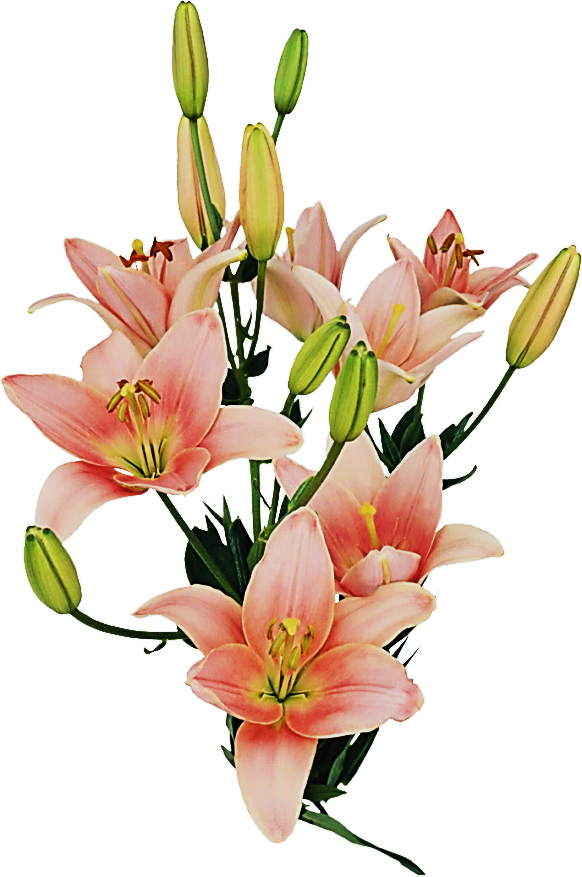 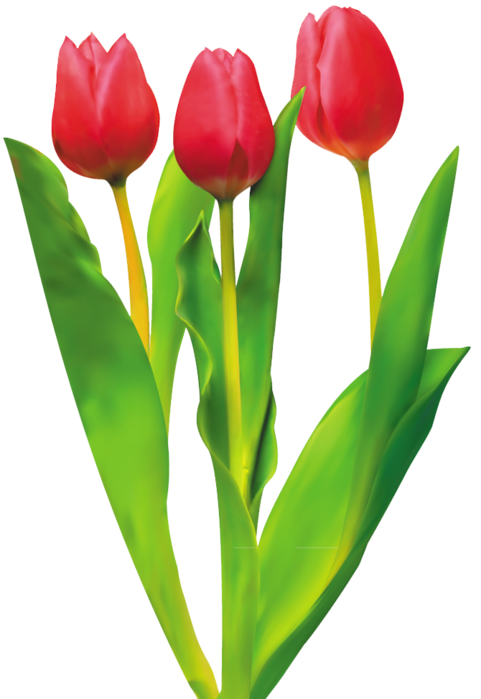 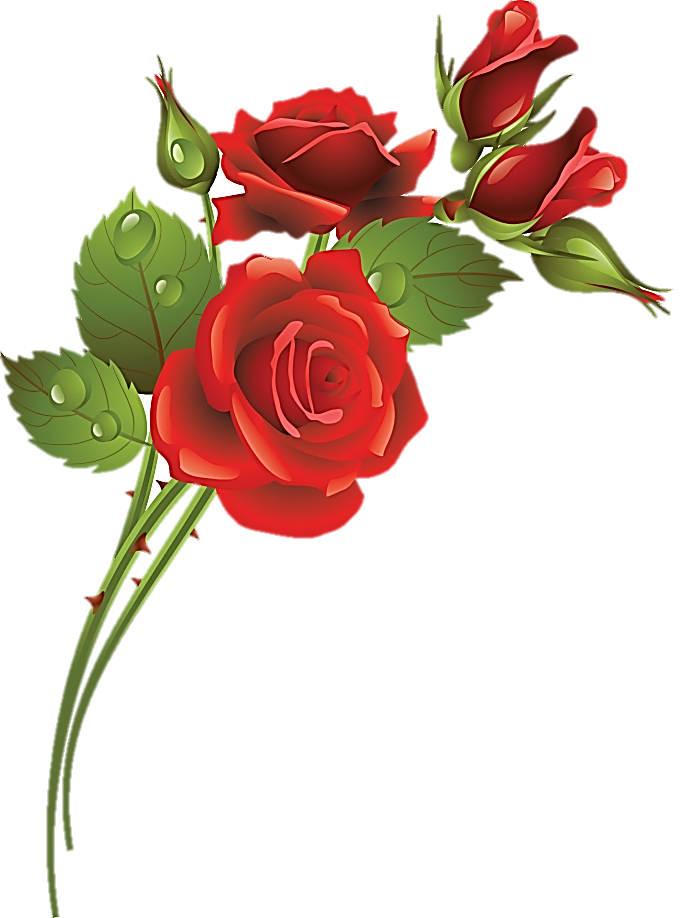 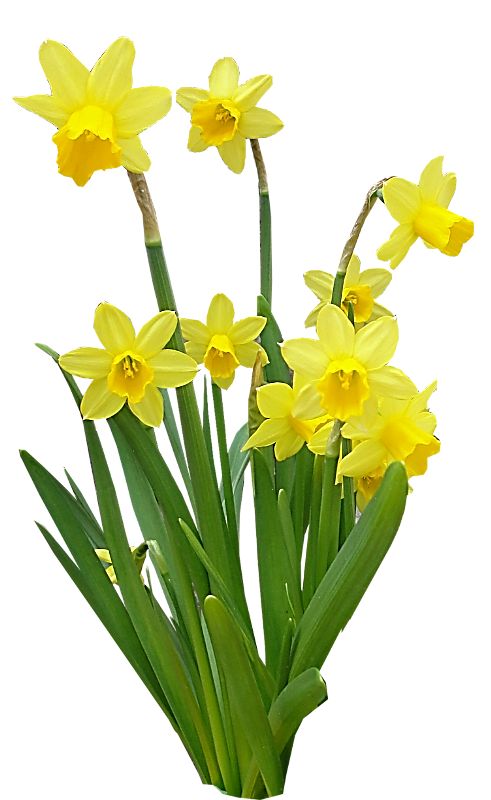 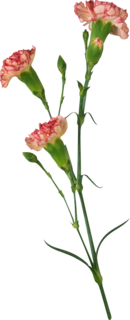 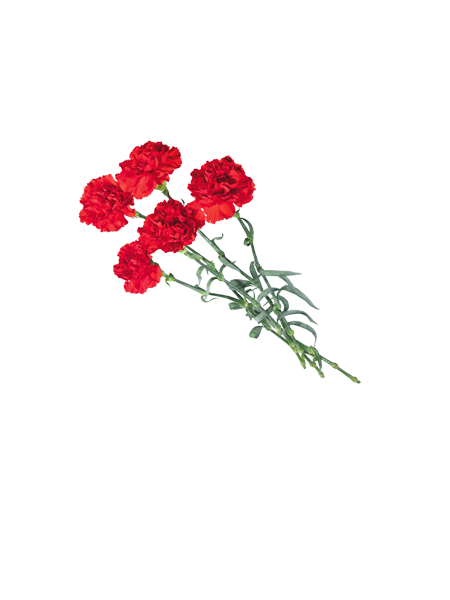 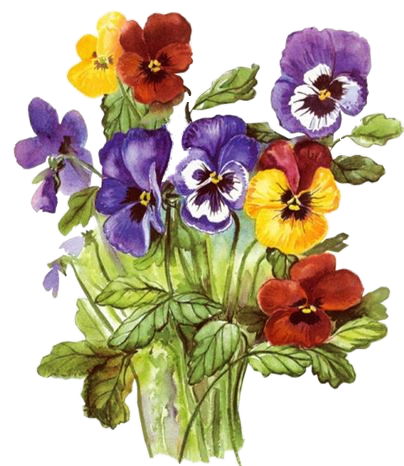 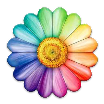 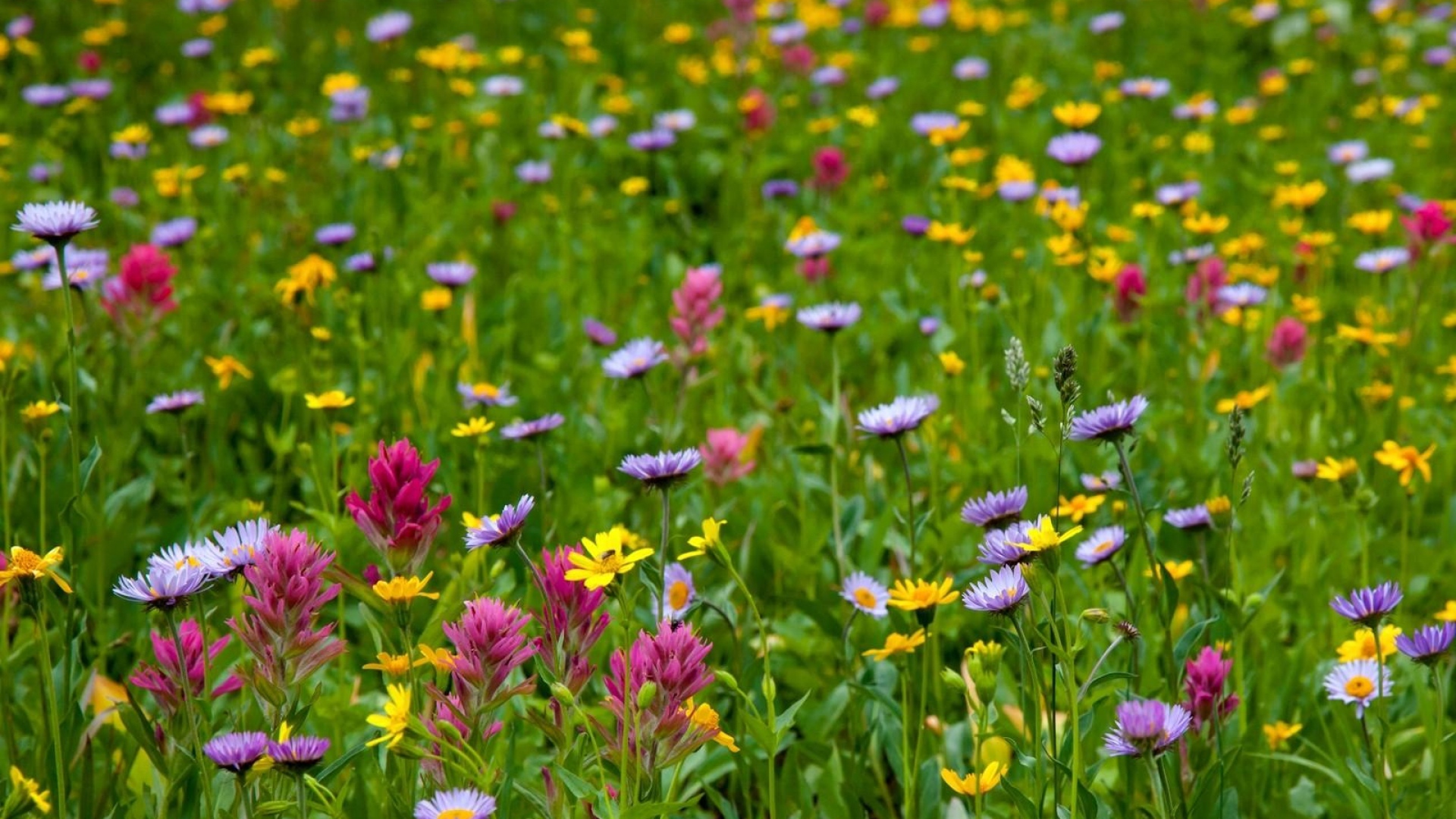 Полевые
цветы
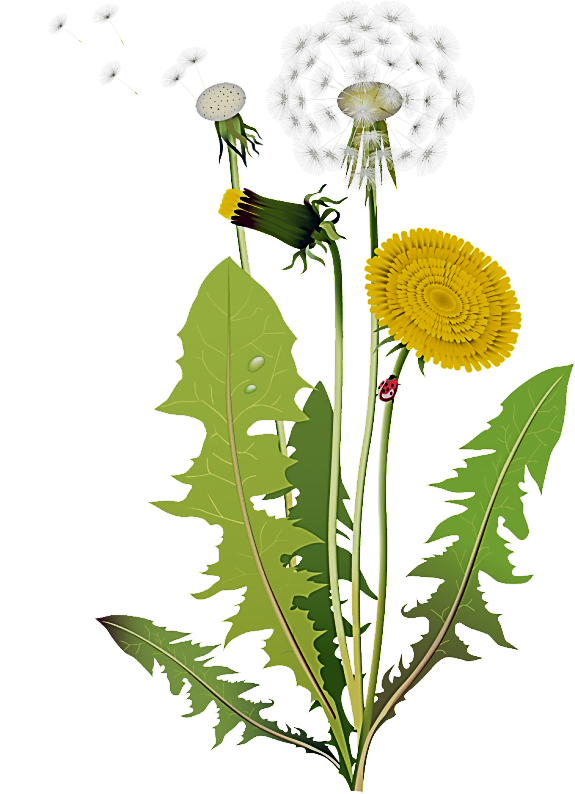 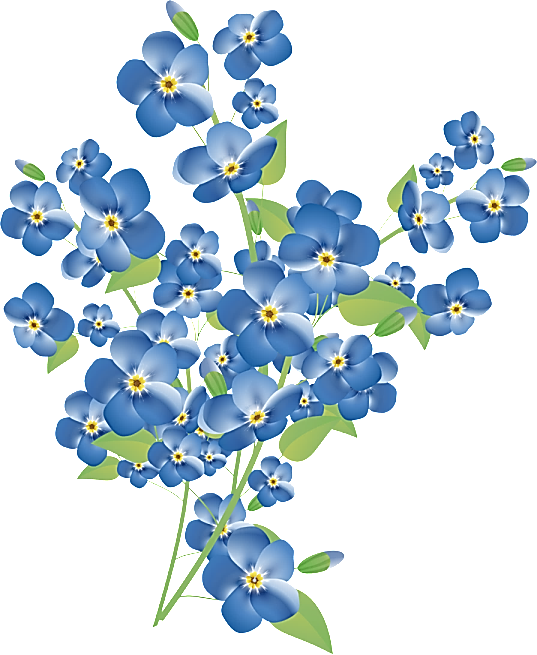 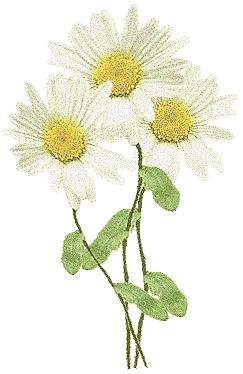 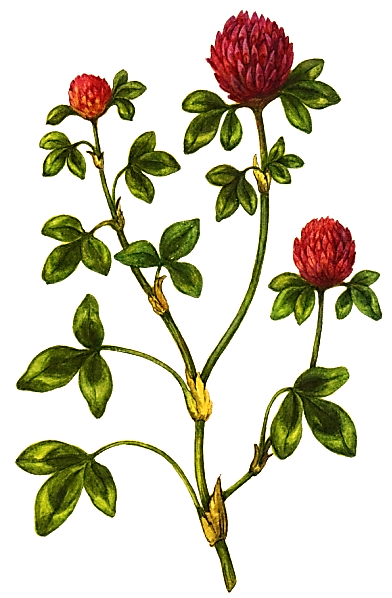 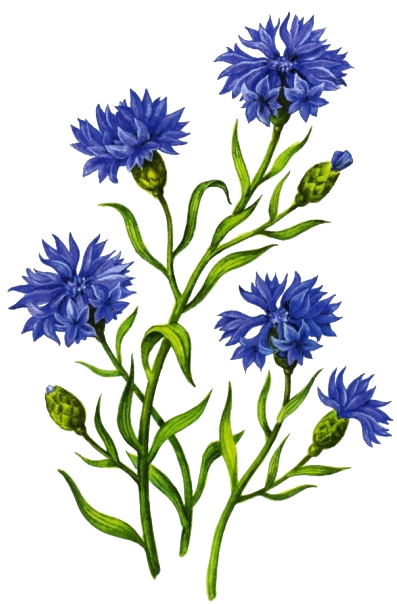 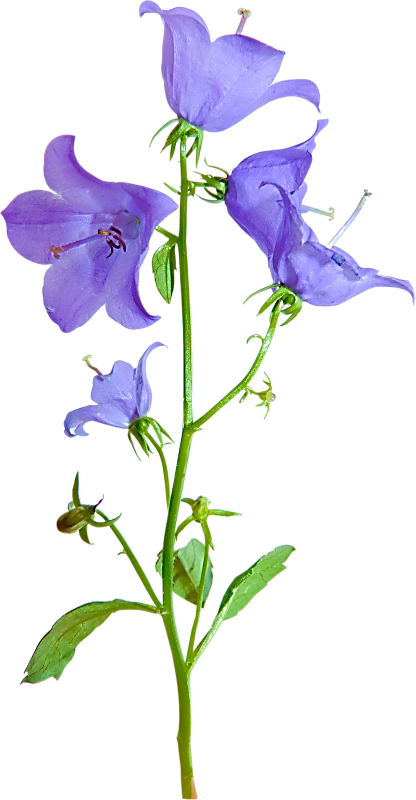 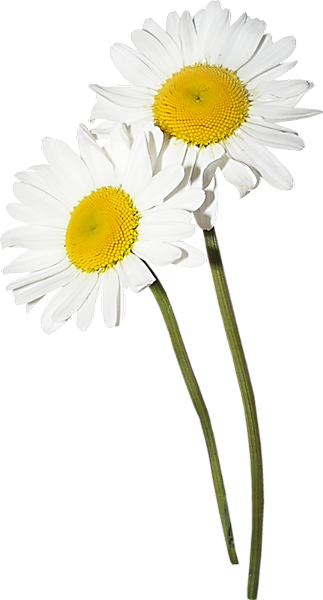 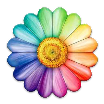 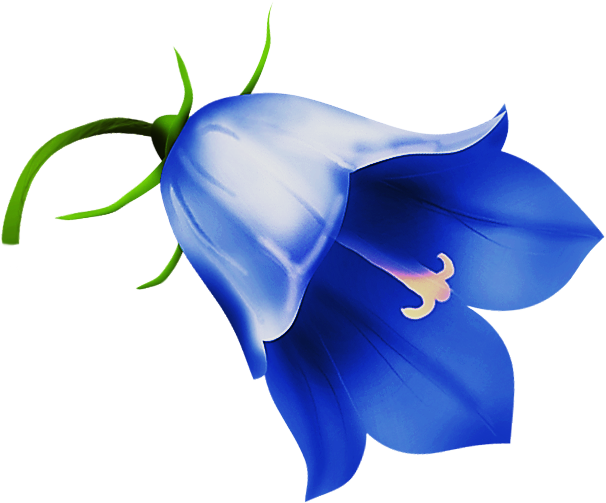 «СЛОВОпрятки»
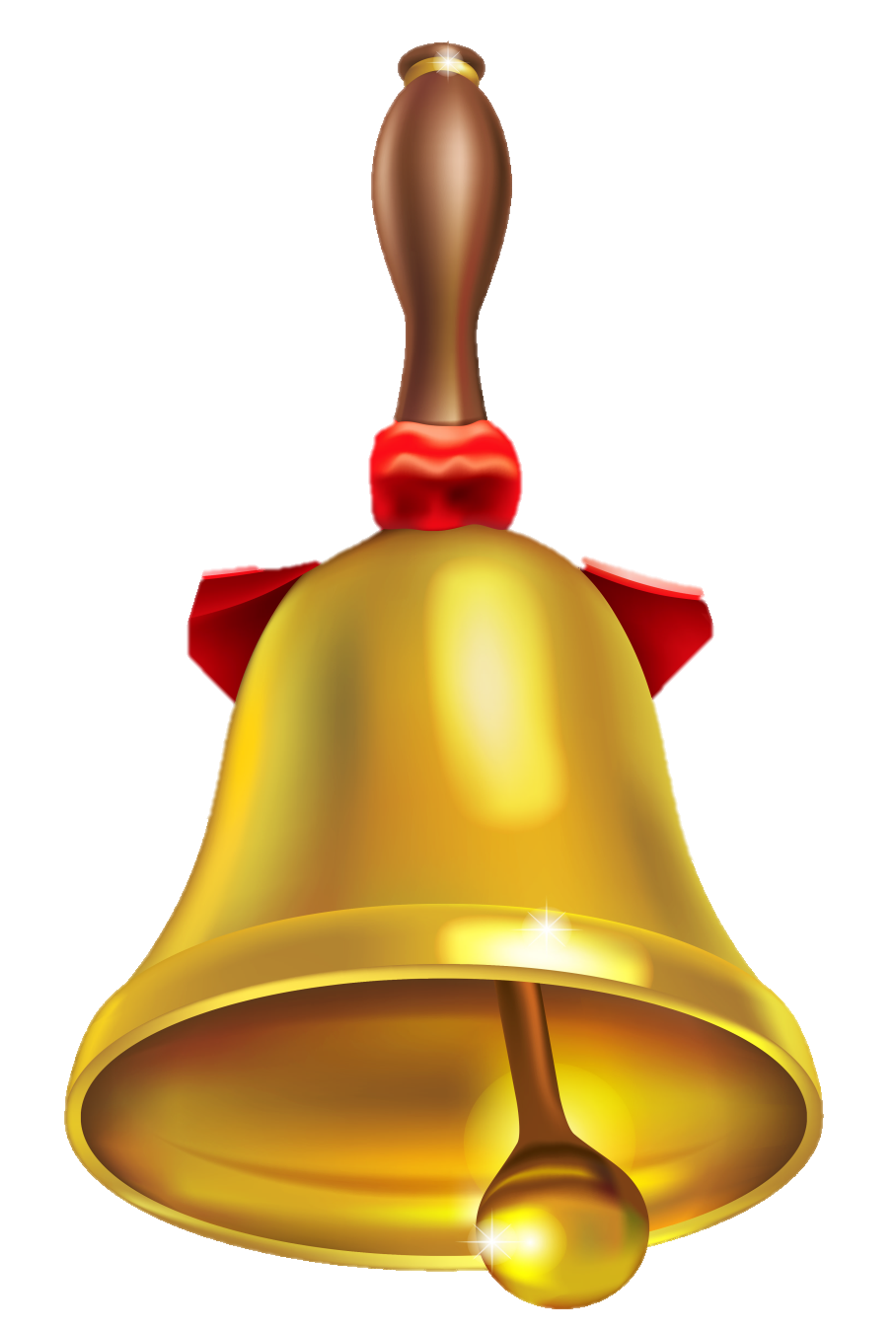 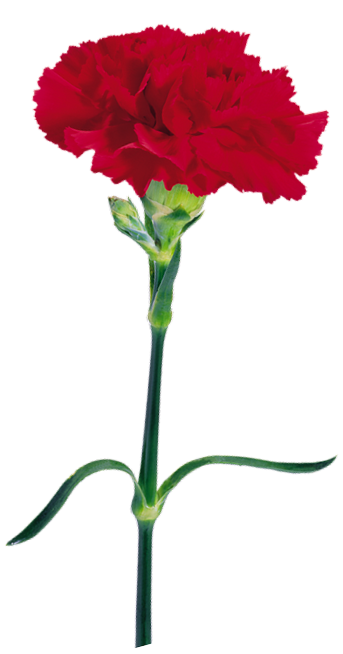 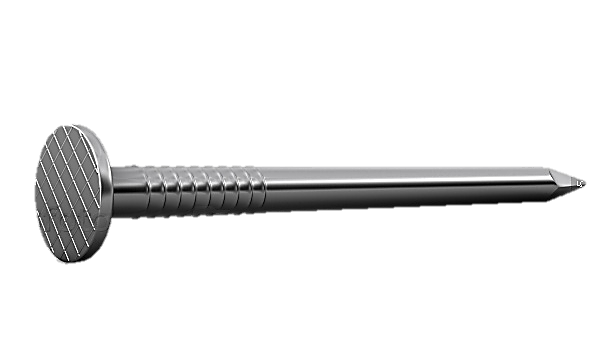 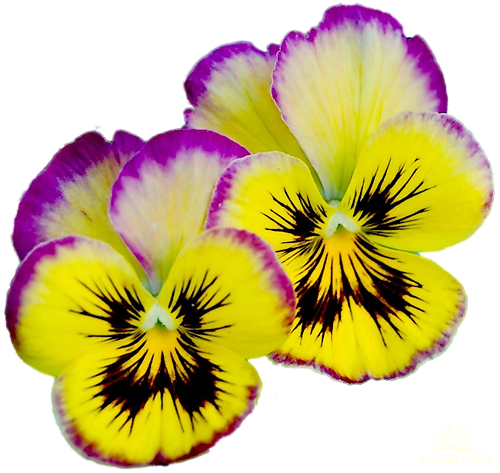 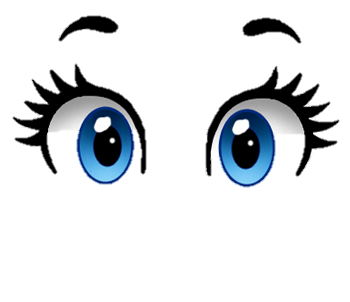 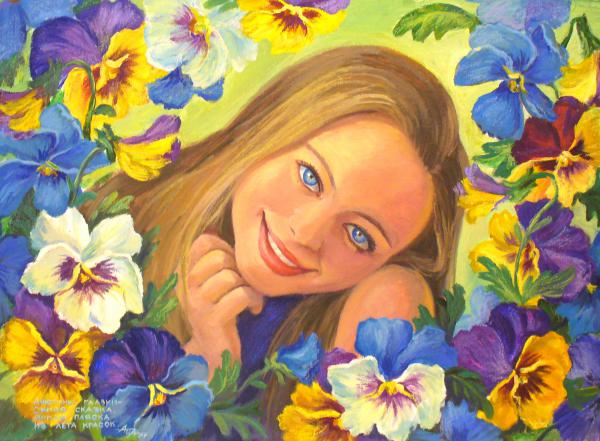 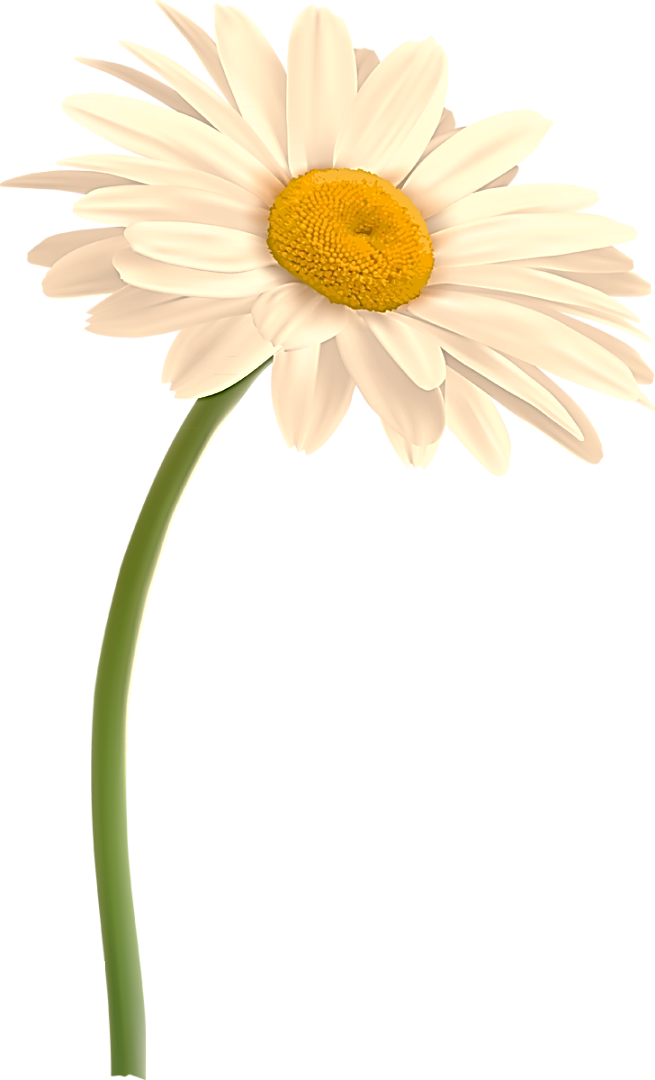 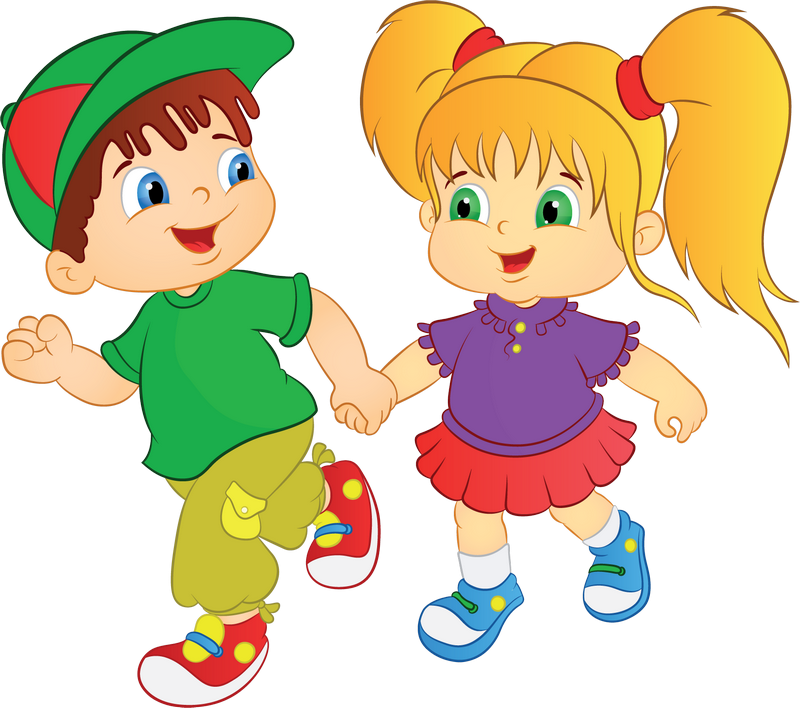 Рома
Машка
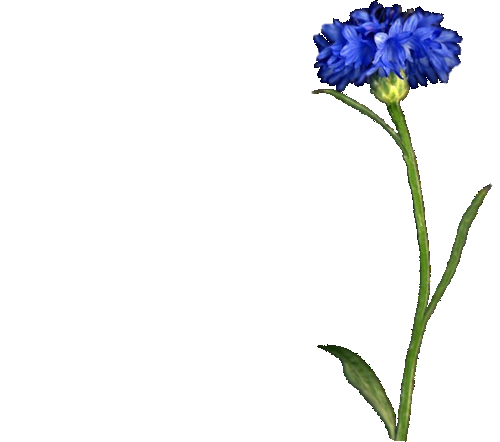 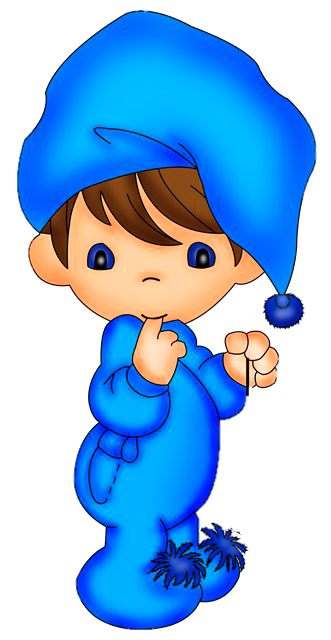 Василий
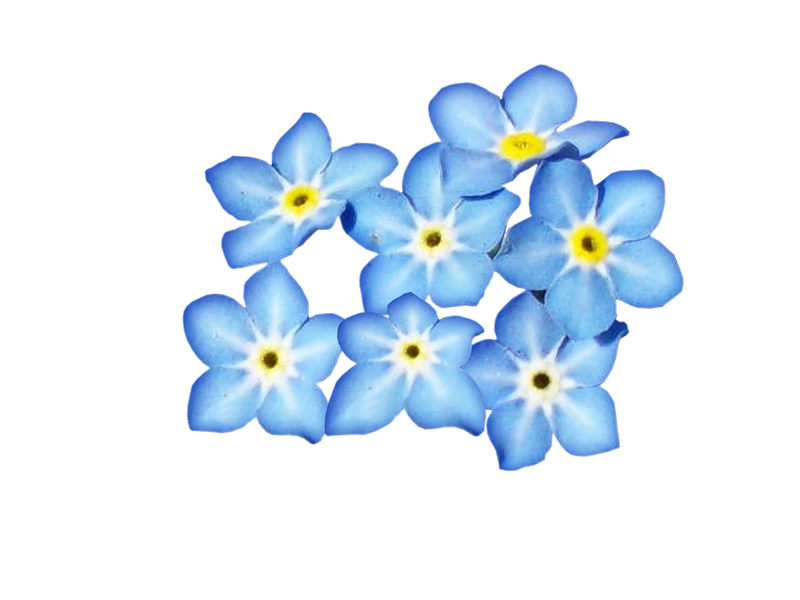 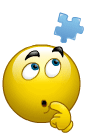 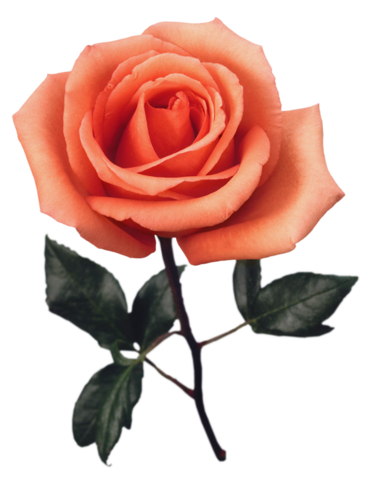 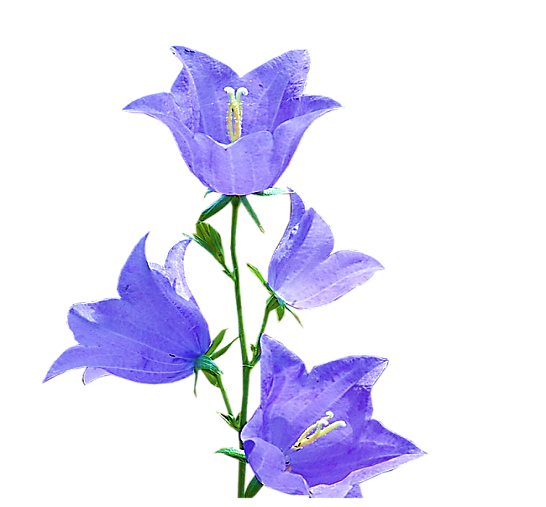 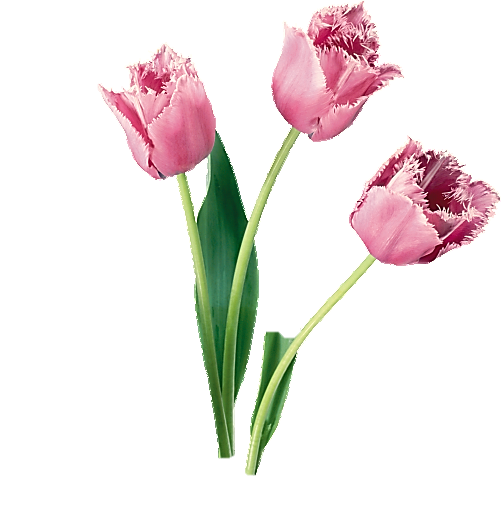 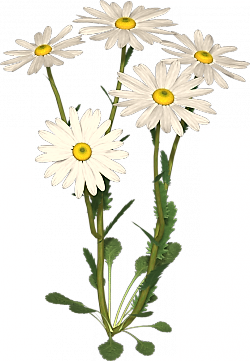 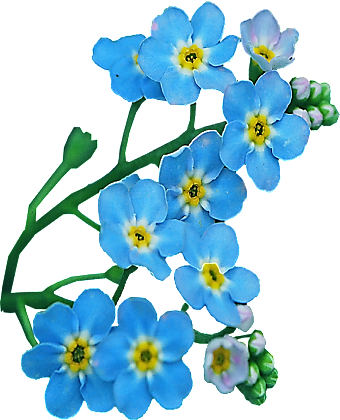 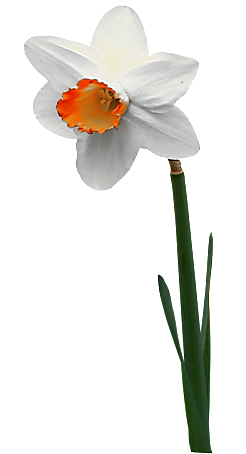 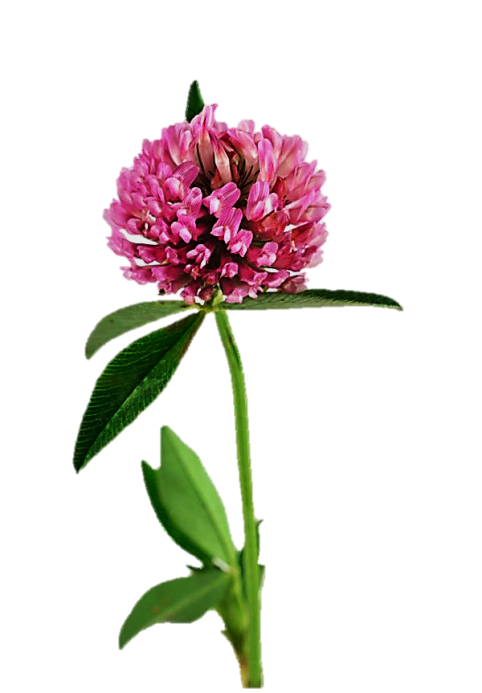 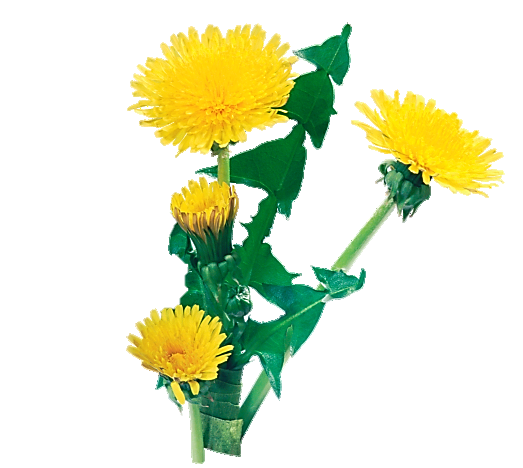 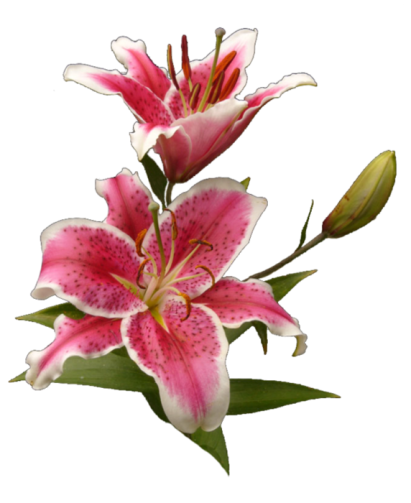 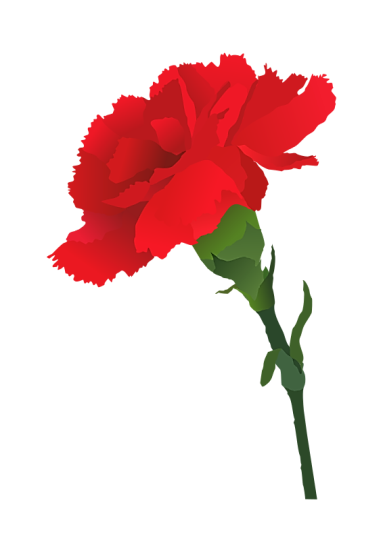 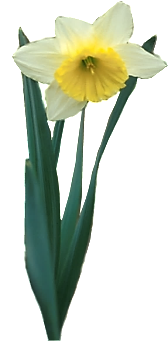 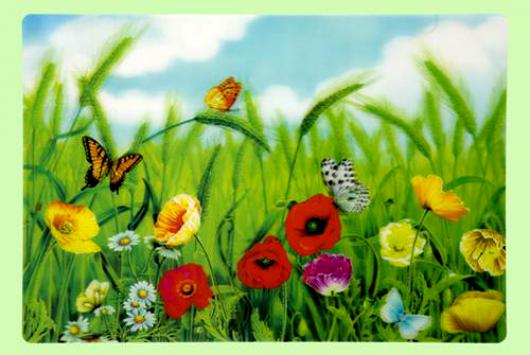 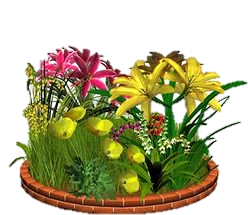 Рассади цветы
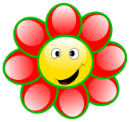 «Большой – маленький»
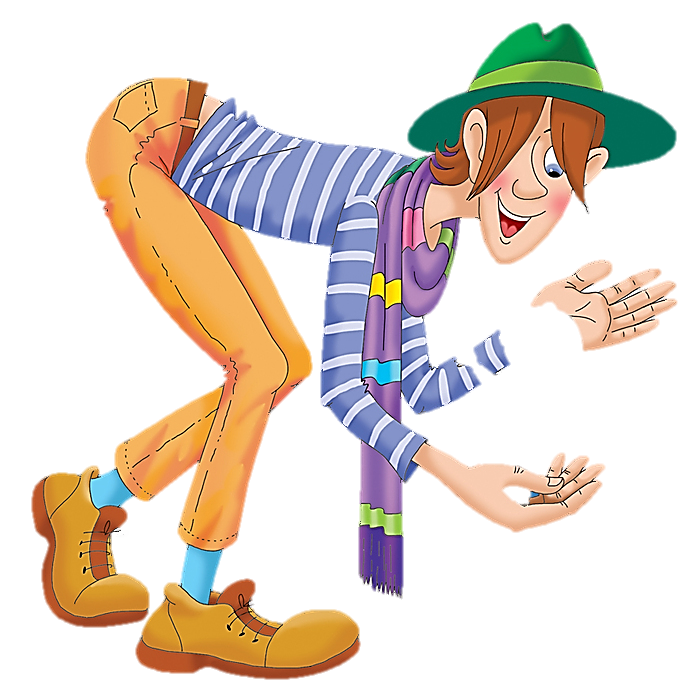 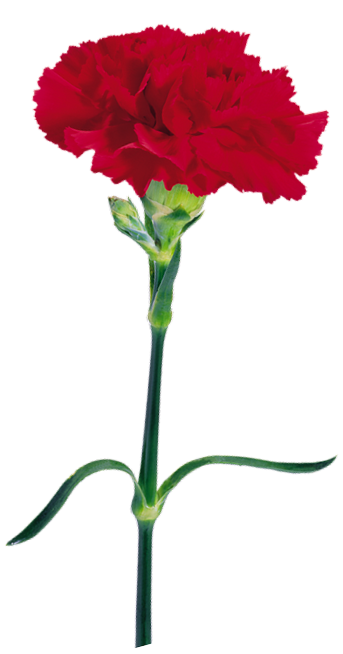 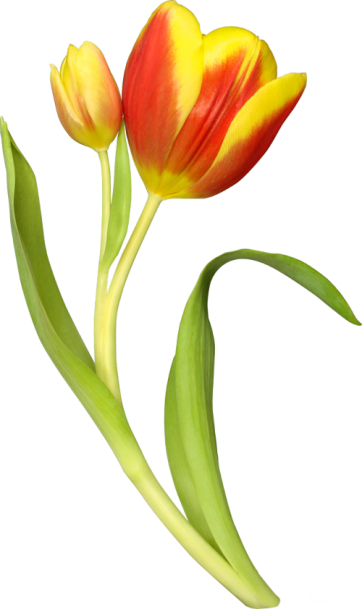 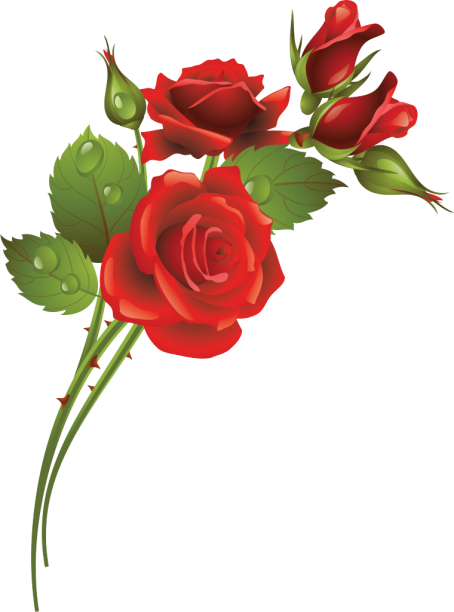 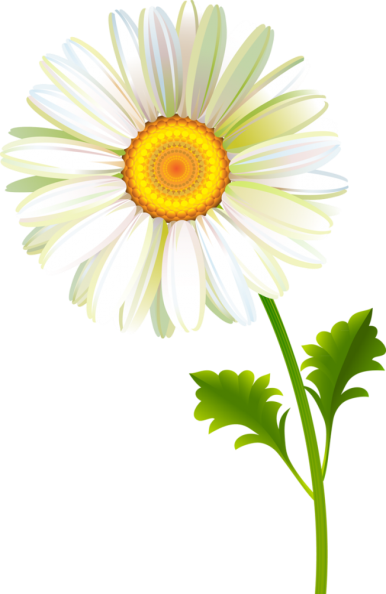 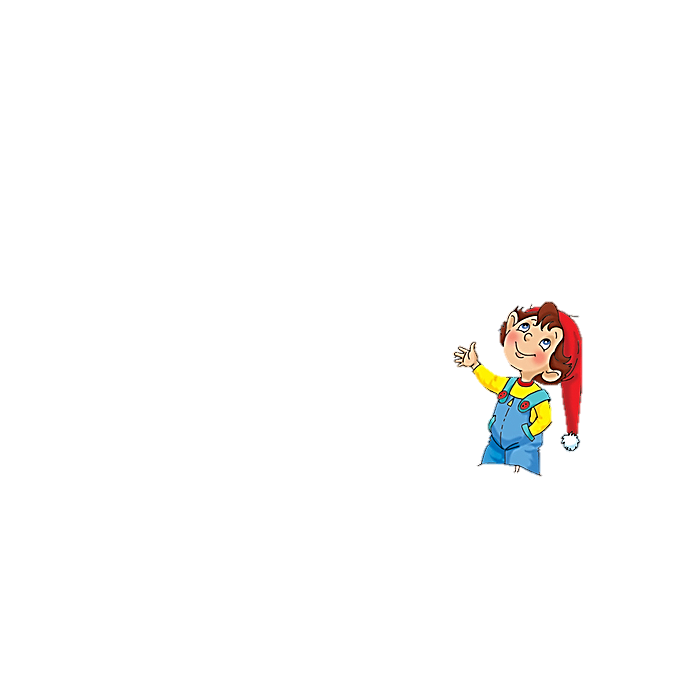 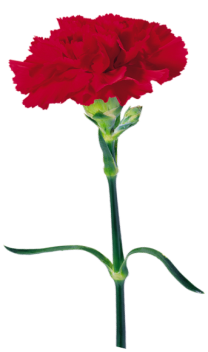 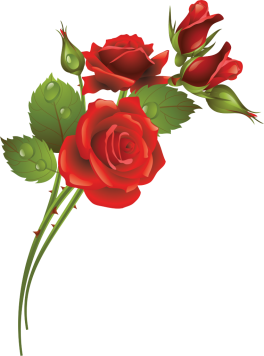 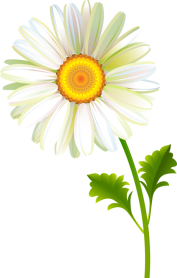 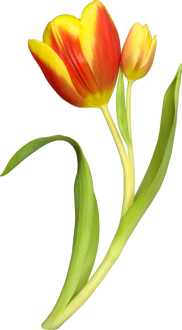 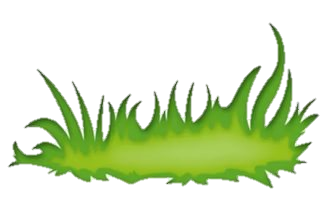 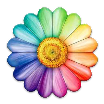 «Жадина»
(мой, моя, мои)
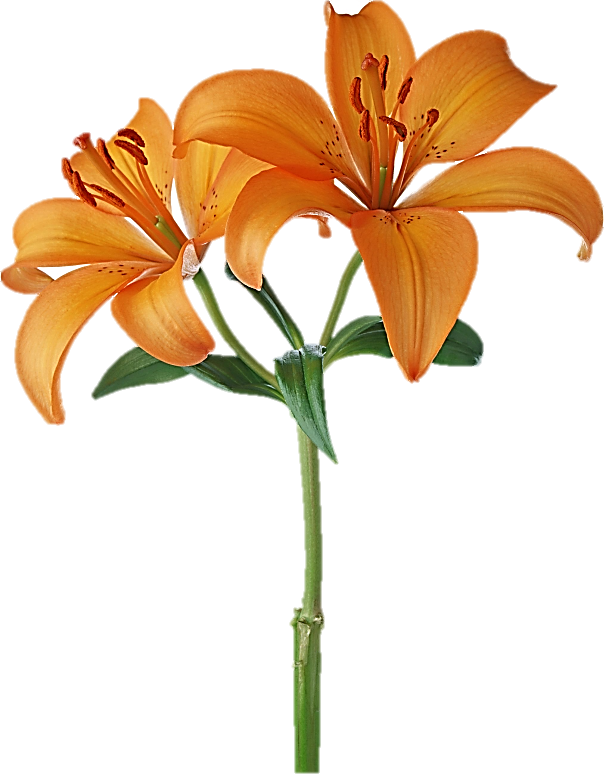 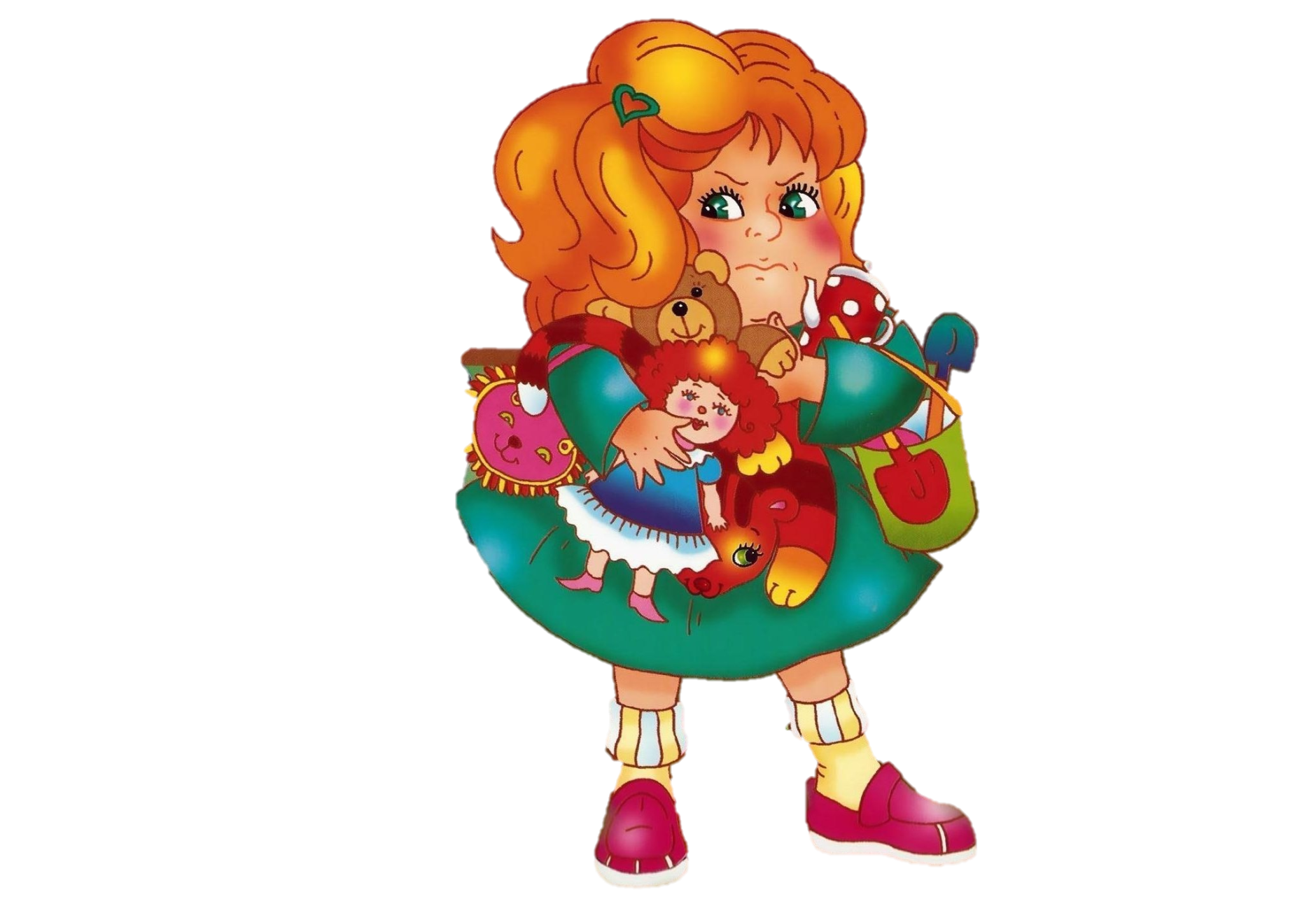 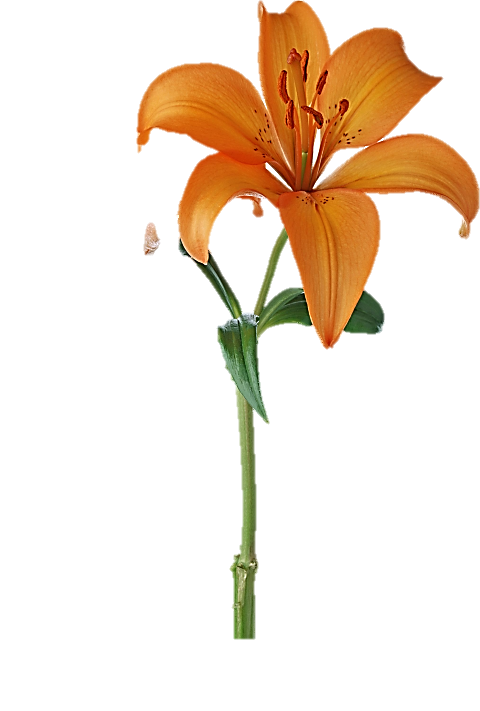 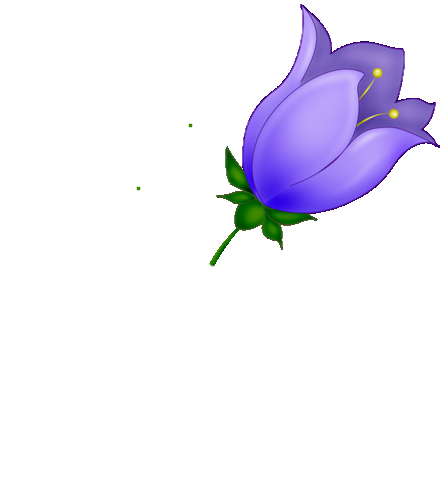 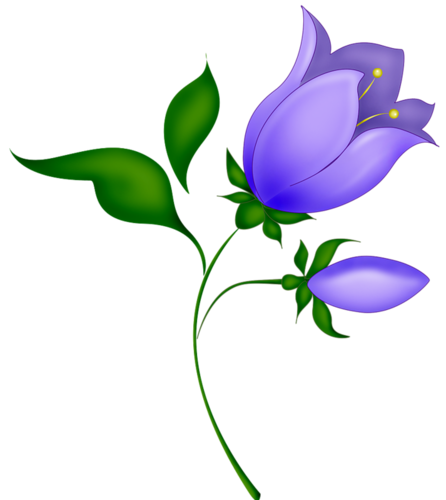 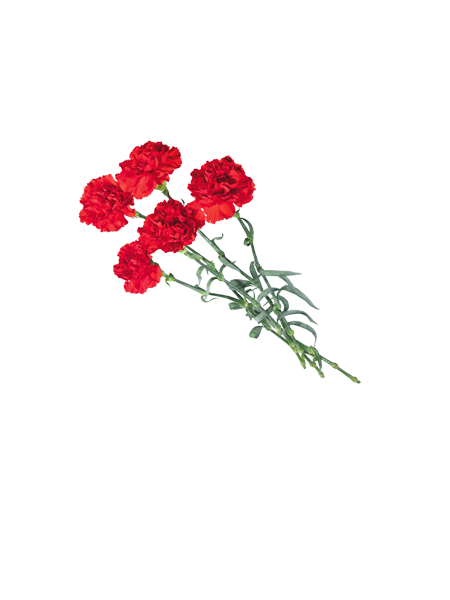 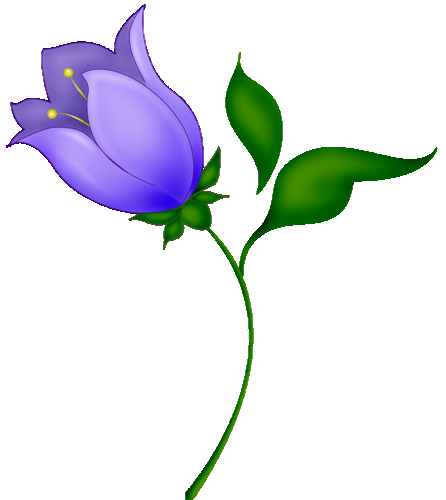 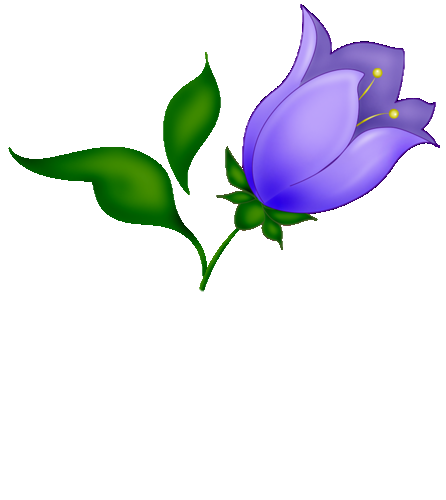 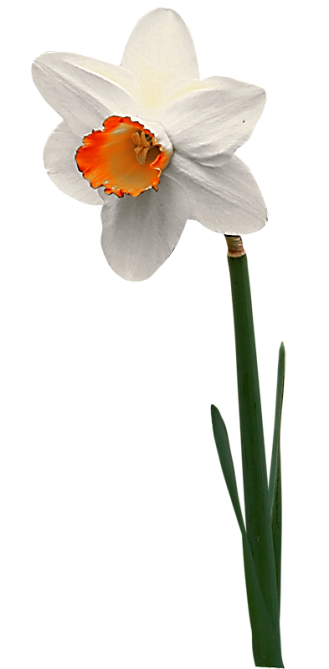 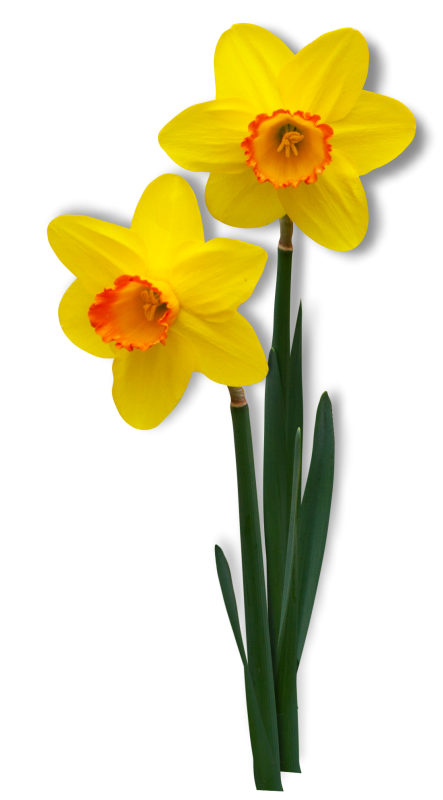 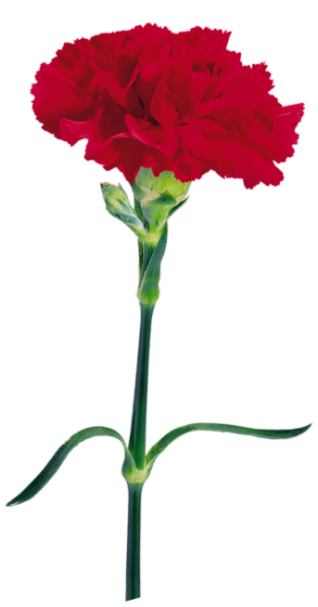 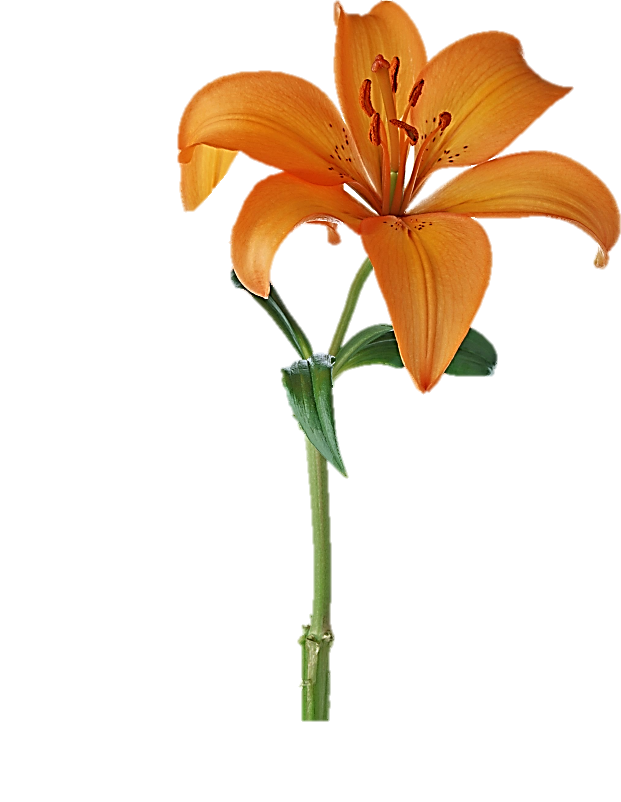 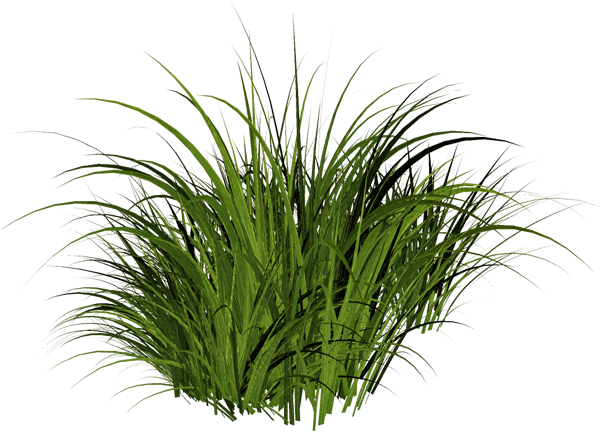 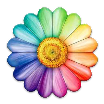 «Четвёртый лишний»
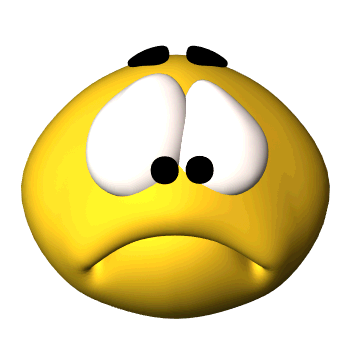 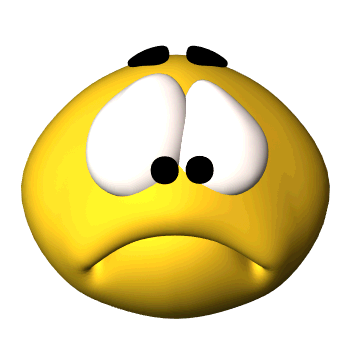 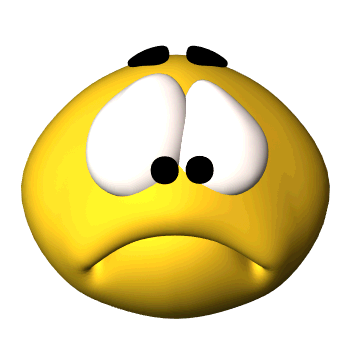 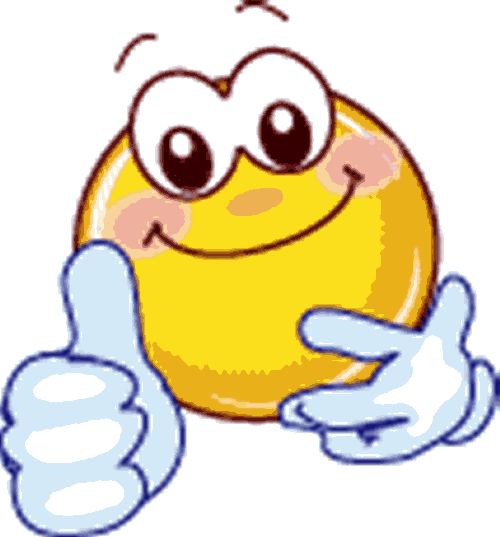 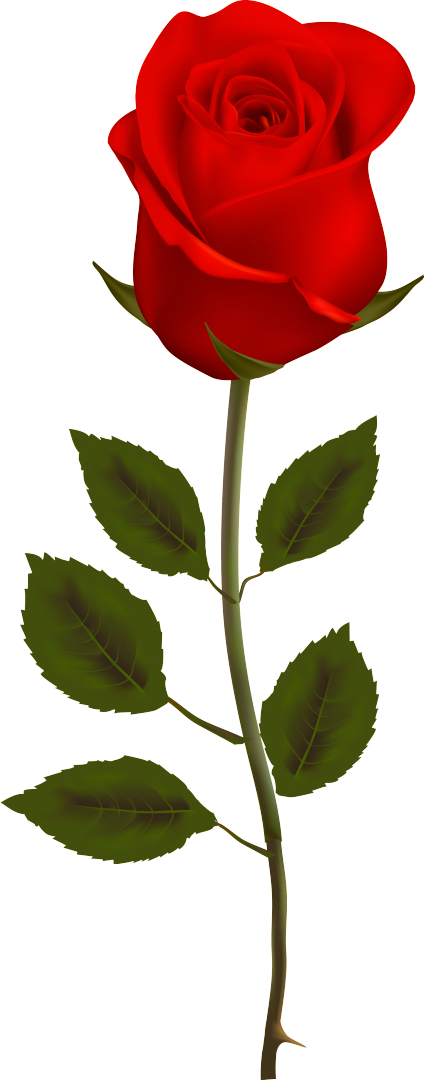 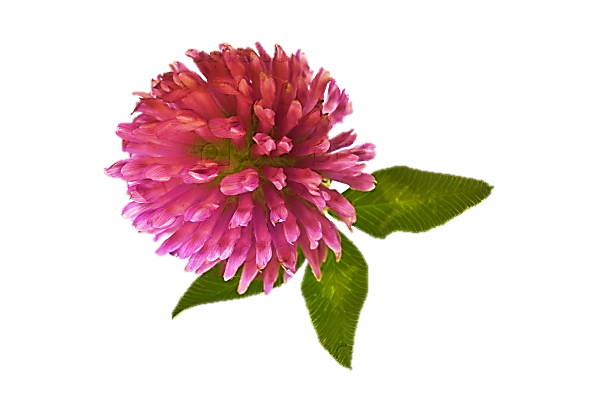 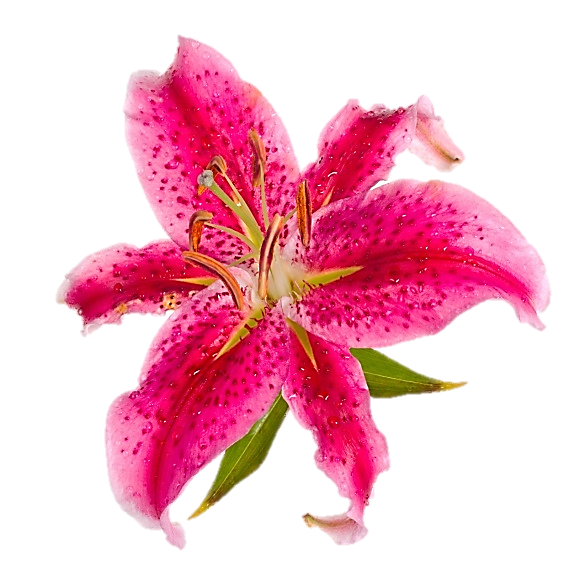 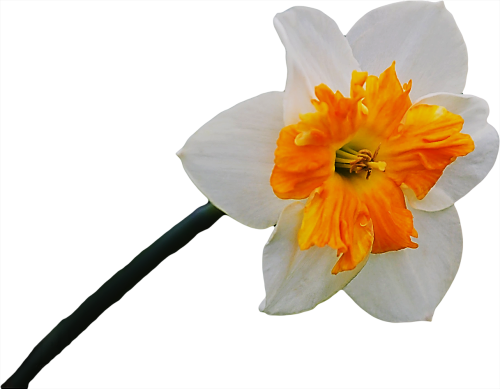 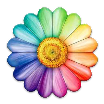 «Четвёртый лишний»
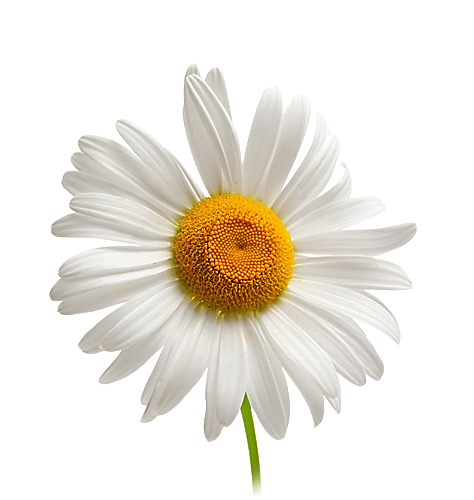 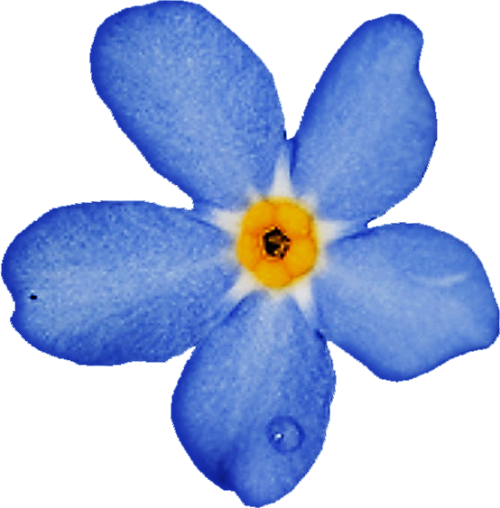 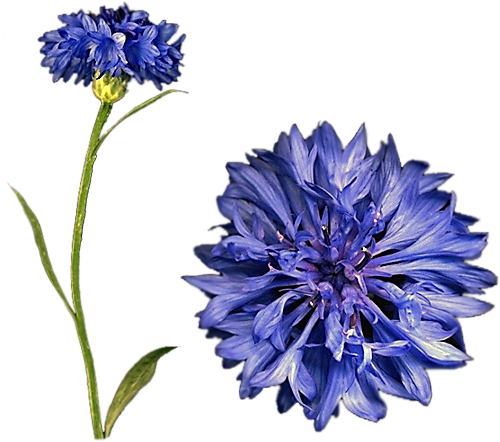 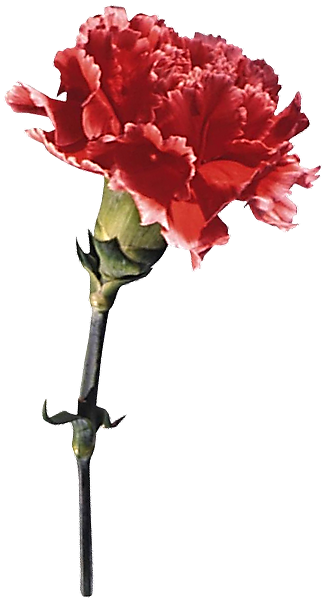 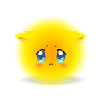 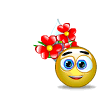 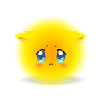 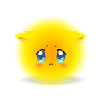 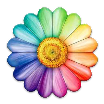 Расскажи
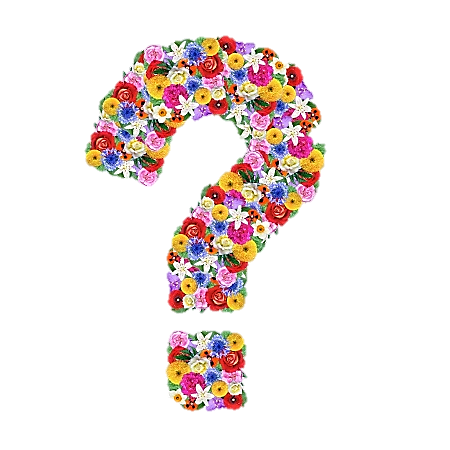 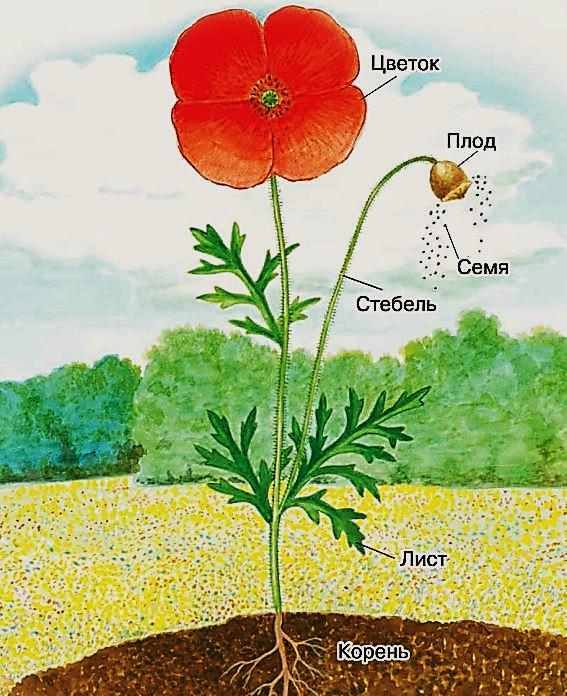 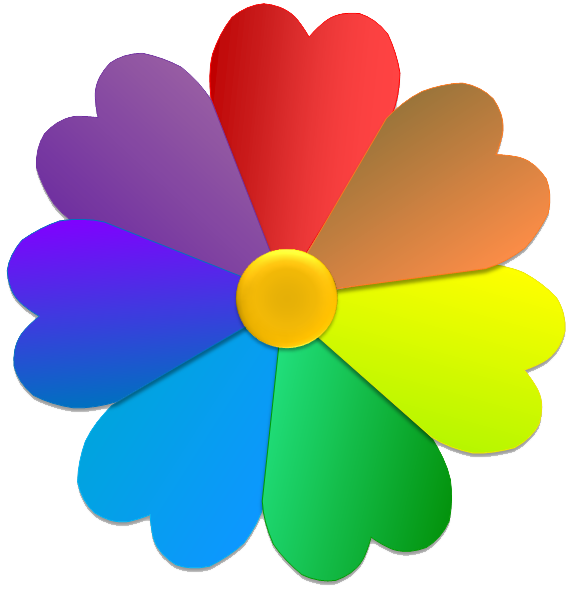 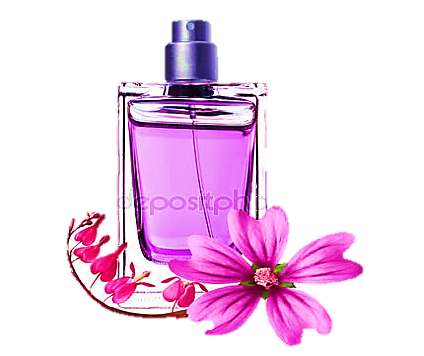 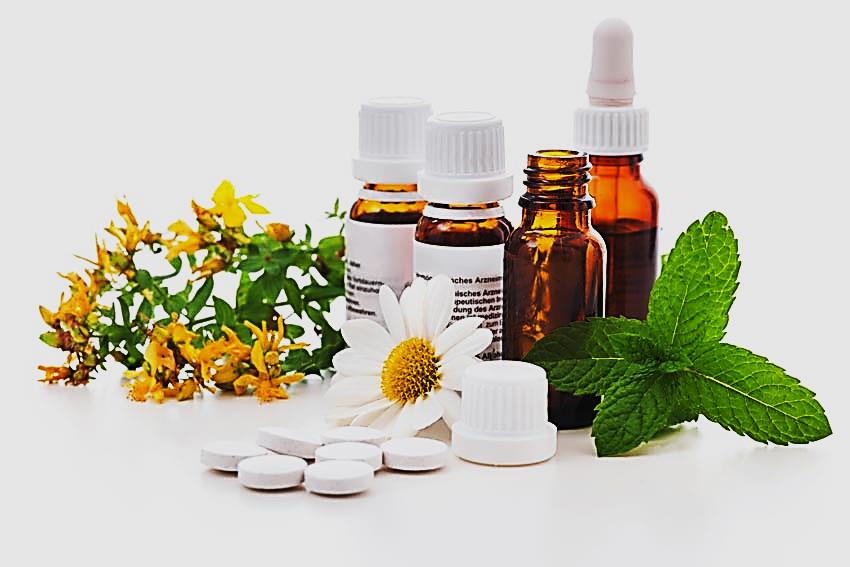 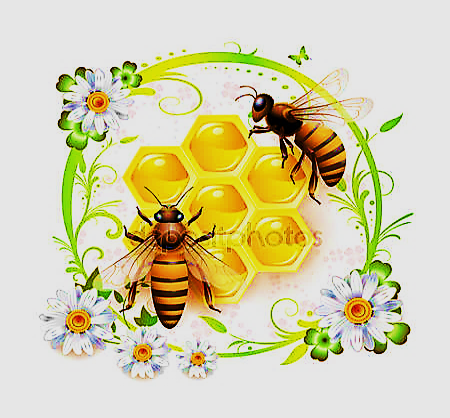 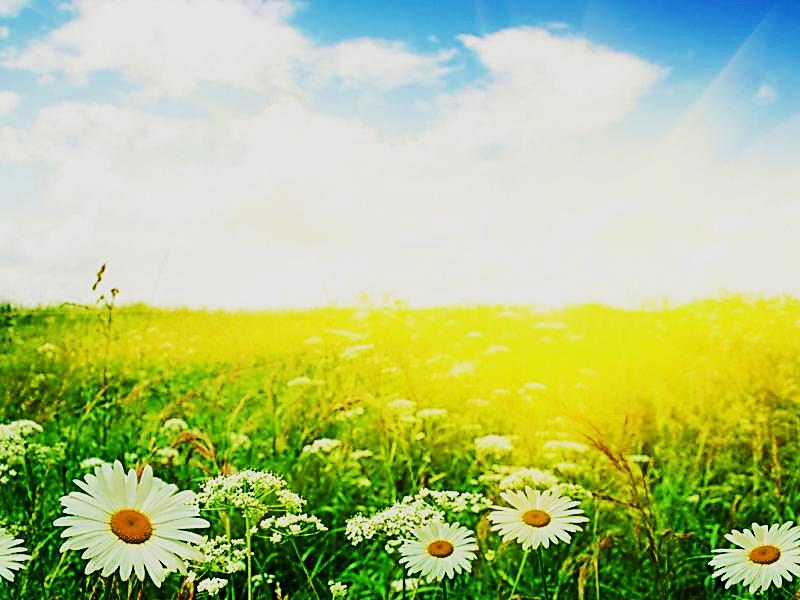 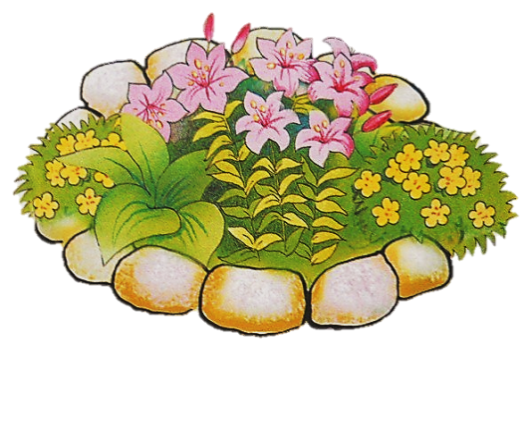 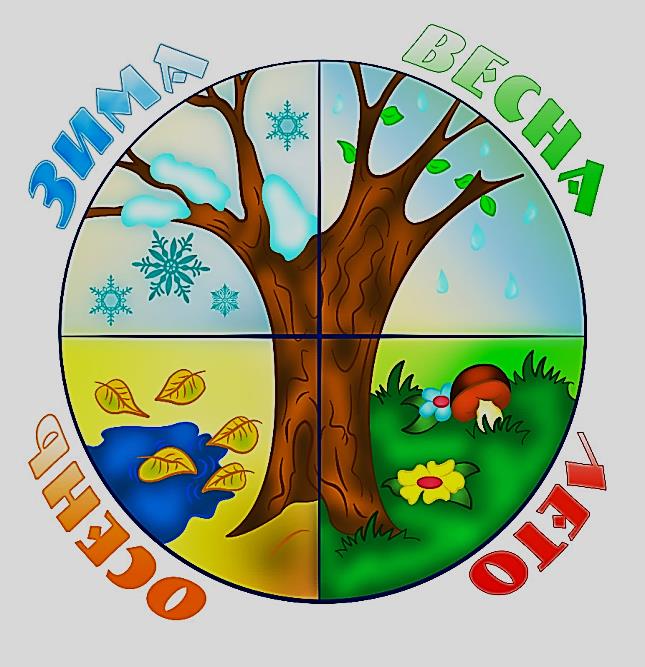 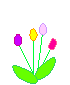 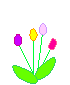 МОЛОДЦЫ!
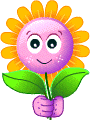